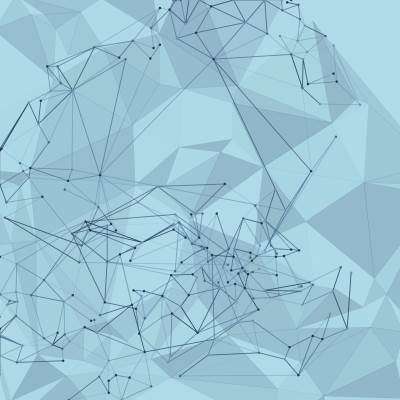 SSL certifikace
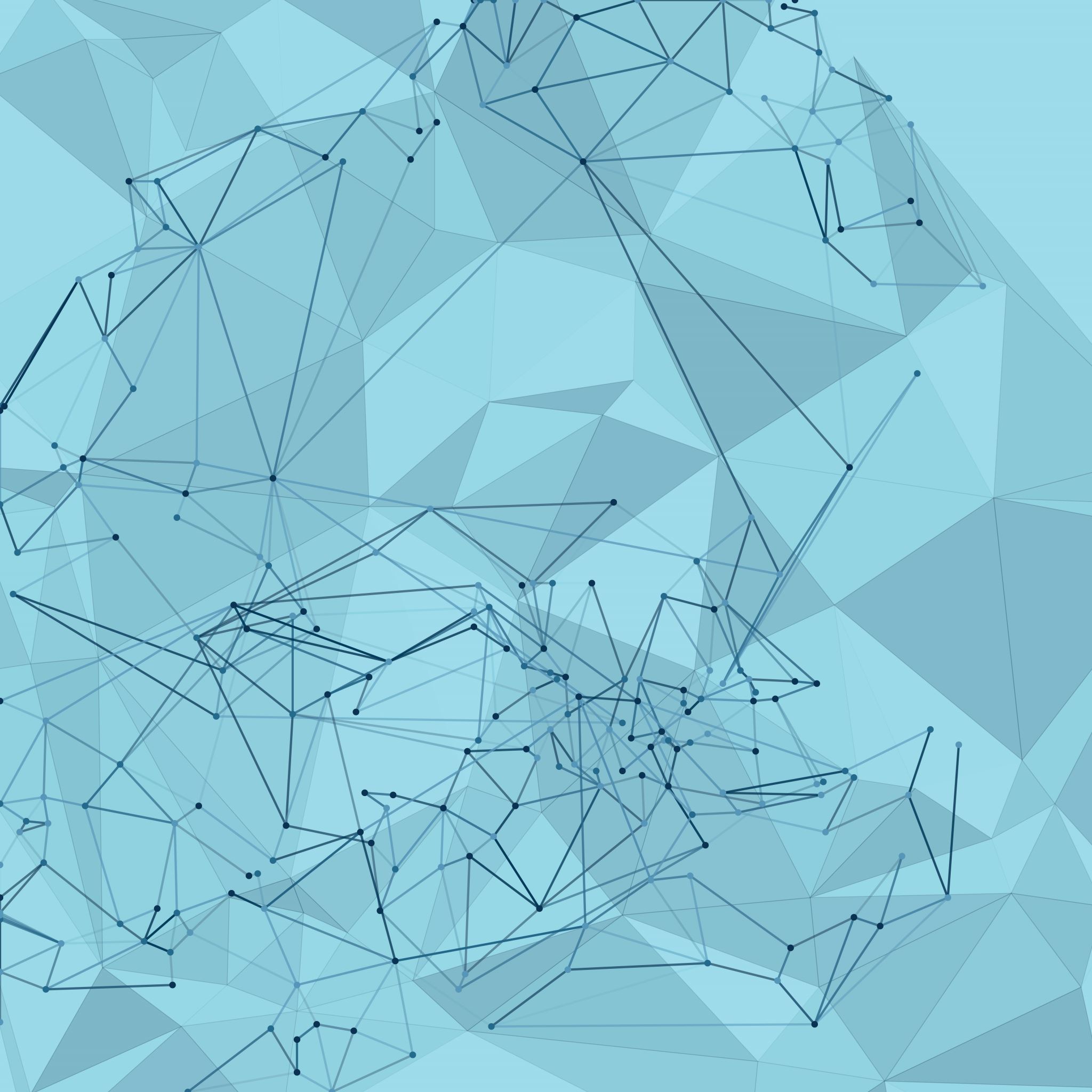 Tomáš slavík
IV.TB
SSL certifikace je proces, který zajistí autentizaci a šifrování spojení mezi webovou stránkou a prohlížečem uživatele, což zaručuje bezpečnost přenosu dat.
Co je SSL certifikace ?
Autentizace: Potvrzuje identitu webové stránky, což poskytuje uživatelům jistotu, že komunikují se správným serverem a ne s podvodným.
Šifrování spojení: SSL certifikát umožňuje šifrování dat přenášených mezi prohlížečem a webovým serverem. To zajišťuje, že veškerá přenášená data zůstávají soukromá a nedotčená.
Změna URL a ikona zámku: Když je na webové stránce přítomen SSL certifikát, URL se změní z 'http://' na 'https://', což signalizuje bezpečné spojení. Často se v adresním řádku prohlížeče zobrazuje ikona zámku, což posiluje dojem bezpečnosti pro uživatele.
Celkově SSL certifikát přispívá k zabezpečení webové stránky a ochraně soukromí uživatelů.
Jak vlastně funguje ?
Zvýšená bezpečnost: Každý kousek informací je šifrován, což chrání webovou stránku před hackery a skimmery. Data jsou zamčena a mohou být odemčena pouze zamýšleným příjemcem.
Integrita dat: SSL certifikáty zajišťují, že data nejsou při přenosu manipulována, což je zásadní pro citlivé informace jako jsou ID, hesla, čísla kreditních karet atd.
Autentizace: SSL ověřuje, že informace jsou odesílány správnému serveru a ne podvodníkovi, což chrání před pokusy o krádež dat.
SEO výhody: Google preferuje webové stránky s HTTPS, což může pozitivně ovlivnit jejich pozici ve výsledcích vyhledávání.
Budování důvěry: Zobrazení ikony zámku v adresním řádku pomáhá budovat důvěru mezi návštěvníky a signalizuje závazek majitele webové stránky k bezpečnosti.
Regulační soulad: SSL certifikát může být součástí souladu s právními předpisy a normami týkajícími se ochrany soukromí, jako jsou standardy platební karty (PCI).
Proč mít SSL certifikát?
SSL certifikáty jsou vydávány důvěryhodnými certifikačními autoritami, které účtují poplatky za jejich vystavení. Certifikáty se liší podle účelu, míry zabezpečení a množství podporovaných subdomén. Jejich ceny se pohybují od stovek do desetitisíců korun ročně. Pro e-shopy a weby jsou obvykle dostačující nejlevnější DV certifikáty (Domain Validation), které ověřují pouze doménu a jsou dostupné za stokoruny ročně. Kromě samotné ceny certifikátu je třeba zohlednit také náklady spojené s jeho pořízením, integrací a správou.



                                         Příklady konkrétní firem, kde koupit budou na konci prezentace
Kde pořídit SSL certifikát a za kolik?
Domain Validation SSL (DV SSL): Tento typ certifikátu ověřuje pouze registraci domény uživatele a je vhodný pro jednoduché projekty nebo osobní a podnikatelské weby.
Organisation Validation SSL (OV SSL): Certifikát OV SSL spojuje doménu s firmou uživatele a je vhodný pro e-shopy a firemní weby s citlivými osobními údaji.
Extended Validation SSL (EV SSL): Nejvyšší úroveň ověření, používaná například bankami, která dodává webu největší důvěryhodnost.
SSL Wildcard: Tento certifikát chrání hlavní kořenovou doménu a všechny přidružené subdomény.
Multidoménový SAN certifikát: Zabezpečuje více domén najednou a je pohodlnější a levnější než pořizovat certifikáty zvlášť pro každou doménu.
Jaké jsou druhy SSL certifikátů?
INSTALACE SSL 1
INSTALACE SSL
Návod  instalace na web
SSLS
Příklady konkrétních firem a nabídek
SSLmentor
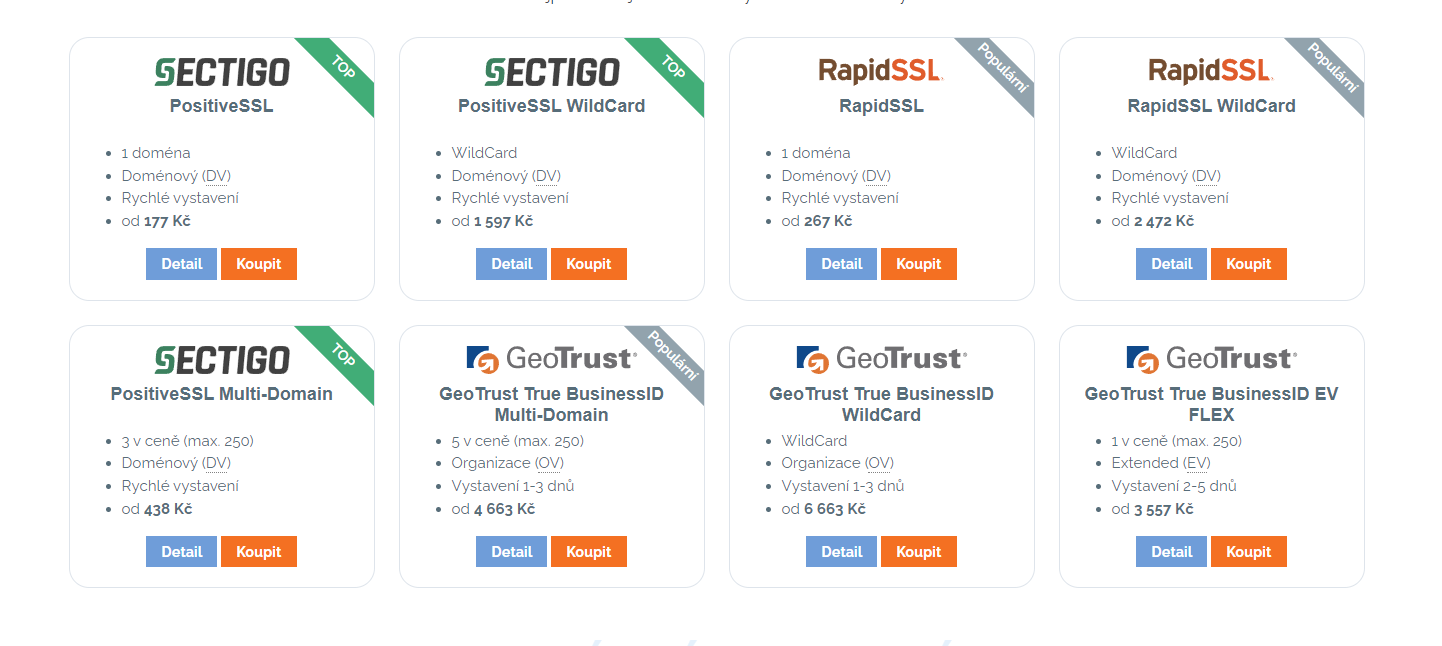 CZECHIA
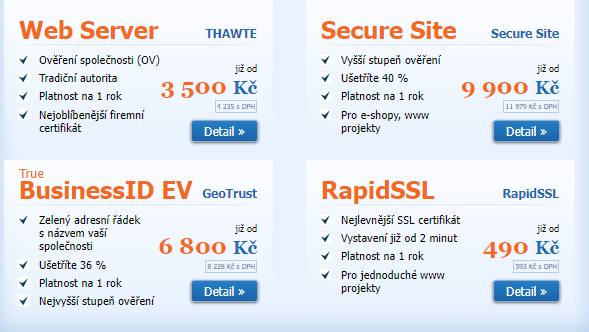 SSL (Secure Sockets Layer) a TLS (Transport Layer Security) jsou kryptografické protokoly, které zajišťují zabezpečenou komunikaci mezi klientem a serverem přes internet.
Základní rozdíl mezi nimi spočívá v jejich historii a vývoji. SSL byl původní protokol navržený společností Netscape v roce 1995 k zabezpečení komunikace na webu. Avšak po několika verzích, které obsahovaly závažné bezpečnostní nedostatky, byl SSL nahrazen novější verzí, která se stala známou jako TLS.
TLS byl vytvořen s cílem vyřešit nedostatky SSL a přinést vyšší úroveň bezpečnosti. Od té doby byl několikrát aktualizován a vylepšen, přičemž aktuálně nejnovější verze je TLS 1.3.
V praxi se termíny SSL a TLS často používají zaměnitelně, ale ve skutečnosti se jedná o odlišné protokoly, přičemž TLS je modernější a bezpečnější variantou.
SSL/TLS
Děkuji za pozornost
odkazy
https://www.webczech.cz/ssl-https-certifikaty
https://www.sslmarket.cz/blog/je-vas-ssl-certifikat-spravne-nainstalovany?gad_source=1&gclid=CjwKCAiA3JCvBhA8EiwA4kujZpLEmliJT-c1KrdSXRCxI5sVamarO67zAtJu2cClAmhAiZWrmETh4xoCQx8QAvD_BwE
https://www.websupport.cz/podpora/kb/instalace-ssl-certifikatu/
https://academy.solidpixels.com/blog/ssl-certifikat?gad_source=1&gclid=CjwKCAiA3JCvBhA8EiwA4kujZvZIp5oks1xT0pcV5DqcZEp50xUZ7eAP11Q2VVee0-Zv78FC-CnoMRoC3g4QAvD_BwE
https://www.webglobe.cz/blog/ktery-ssl-certifikat-vybrat
https://www.youtube.com/watch?v=GVLfZr7KN4M
https://www.czechia.com/ssl-certifikaty/
https://www.master.cz/blog/co-jsou-ssl-certifikaty-a-ssl-protokoly-jak-funguji-vysvetleni-navod/
https://www.sslmentor.cz/